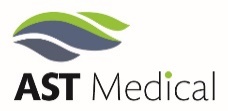 Skyddsförkläde utan ärm på rulle
Zeus
Engångs - osterilt
Latexfritt
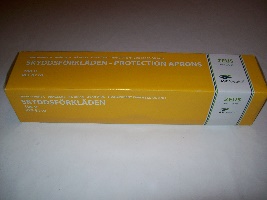 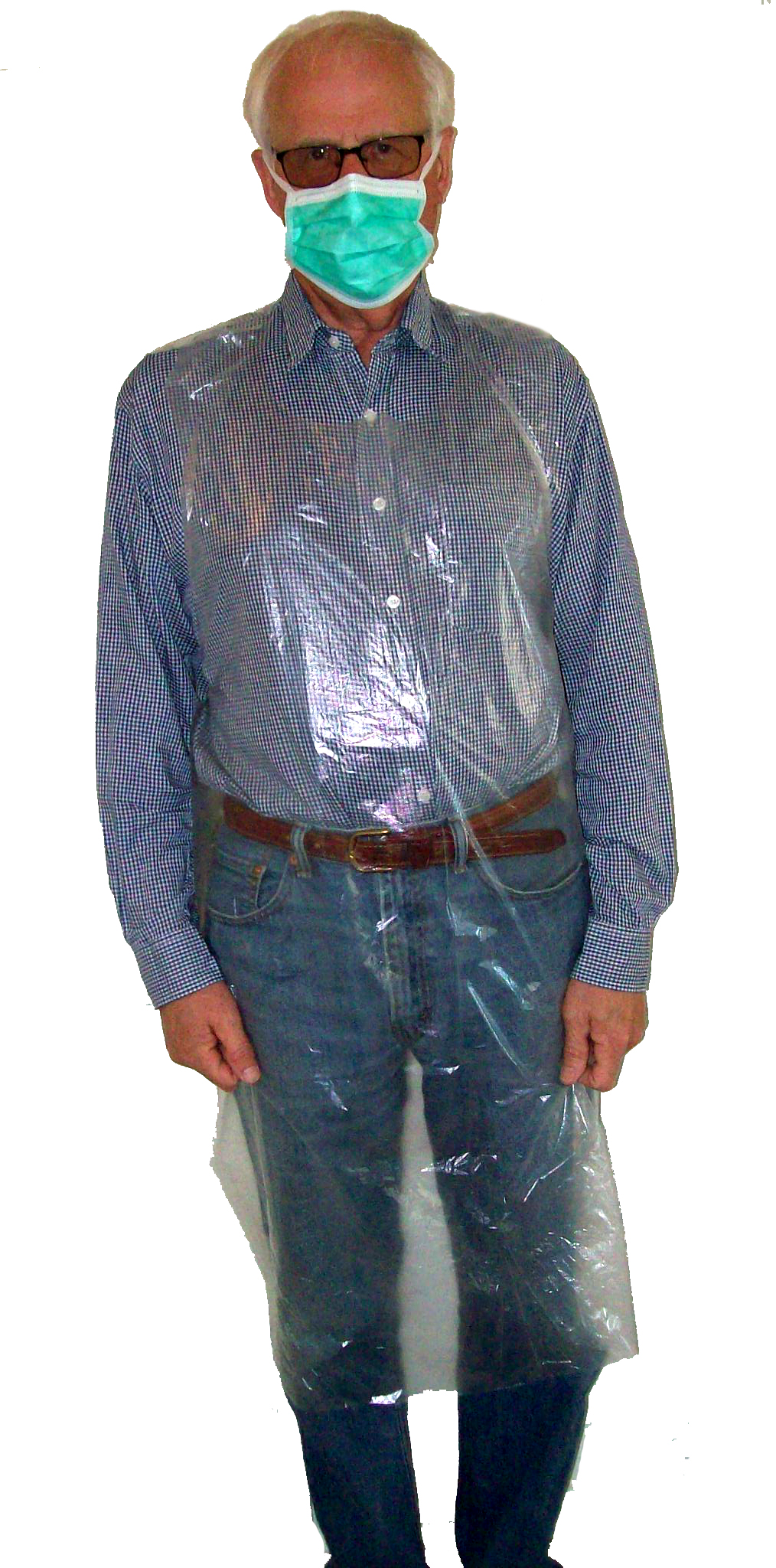 Material: 		100% Polyeten

Längd: 		125 cm

Bredd: 		80 cm

Tjocklek: 		0,02 mm

Färg: 		Transparent

Präglad yta: 	Ja

Förpackning:	100 st på rulle
CE-märkning: Kategori 1 enligt PPE direktivet.

Tillverkning: Kina

Lagring:	5 år från tillverkningsdatum, på torr och sval plats utan direkt solljus eller 	påverkan från värmekälla.
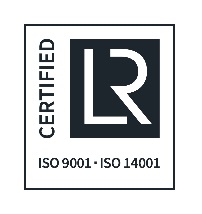 S Olsson AST Medical AB Rev 0, 2019-05-22